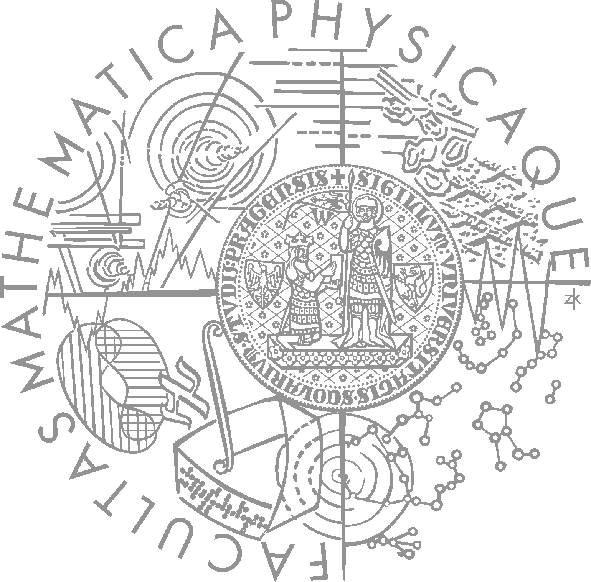 Faculty of Mathematics and Physics
Charles University in Prague
16th May 2016
UT2004 bots made easy!
Pogamut 3
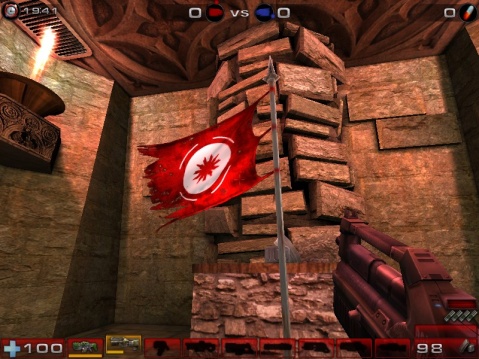 Lecture 12 – Paths & Roles
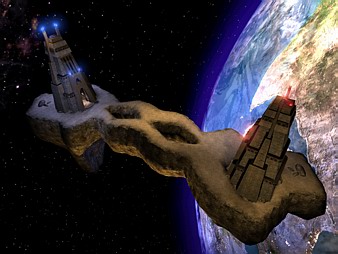 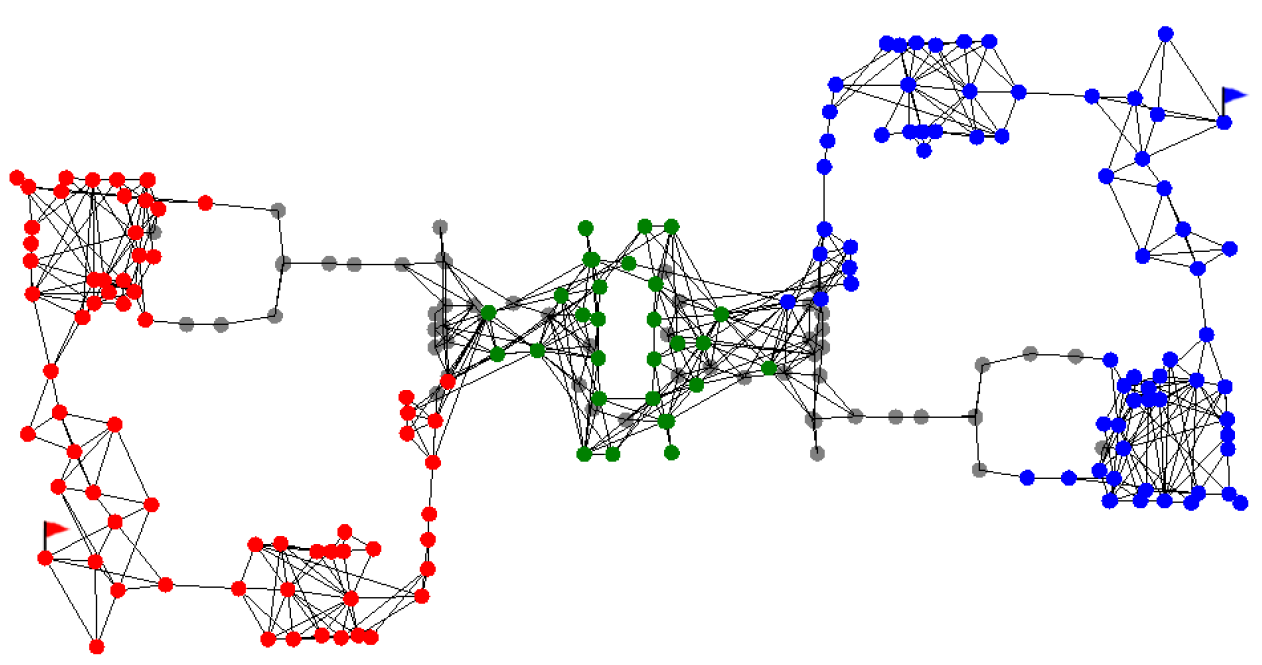 Warm Up!
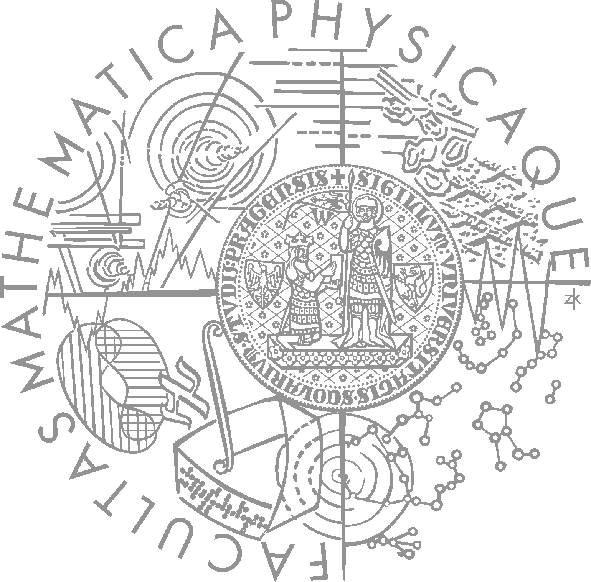 Fill the short test for this lessons
5 minutes limit
https://goo.gl/tpMMvg

O vs. 0, i vs. l vs. 1

https://docs.google.com/forms/d/1qGGnVitvTzlJHG_moCTGrM2m3ErFkQxgd2u4pYiBSGY/viewform
Today’s menu
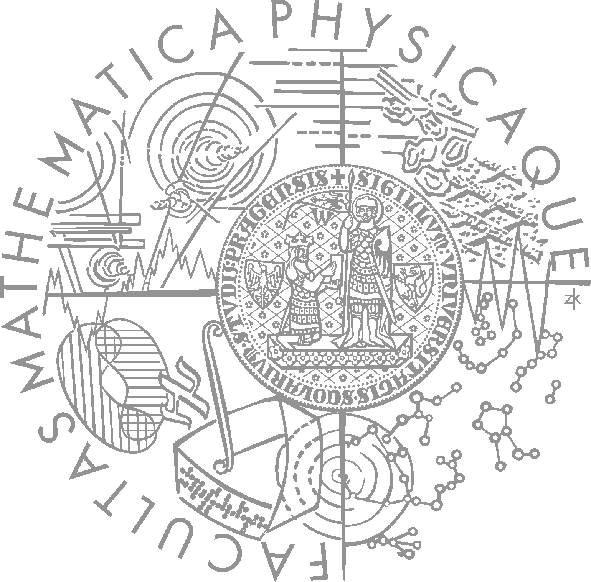 Map Division
Roles in CTF team
Finding different paths within the environment
Map DivisionCTF Map
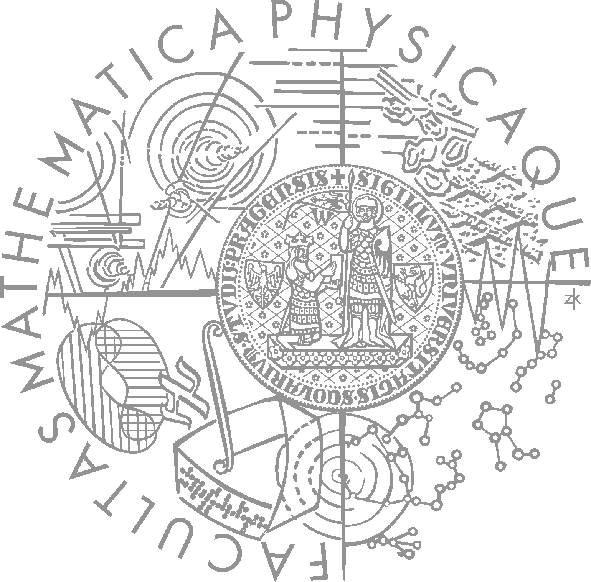 Red base <-> Mid ground <-> Blue base
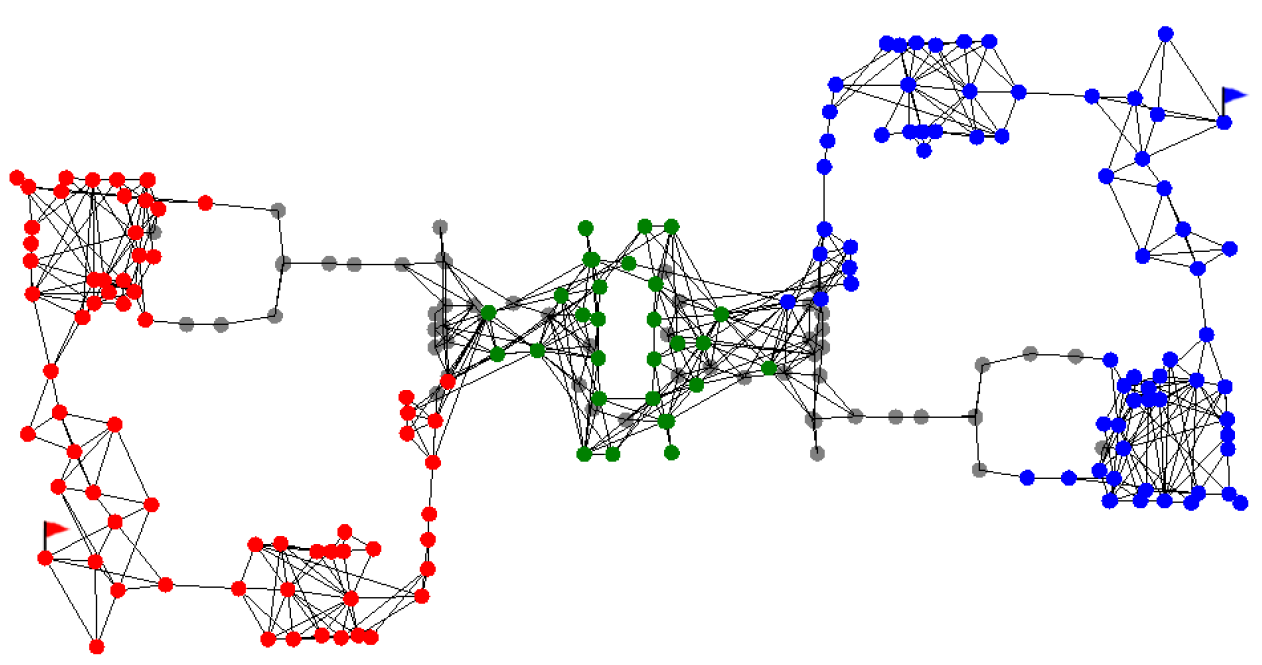 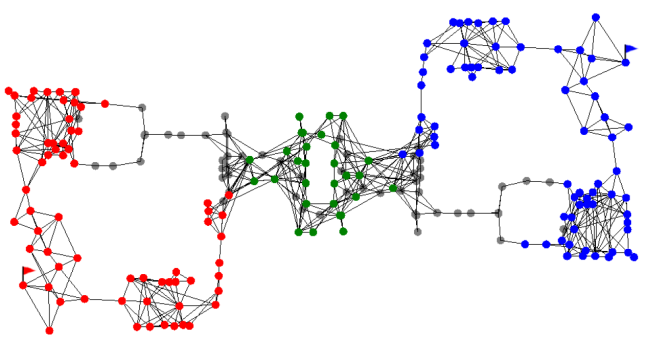 Map DivisionCTF Map
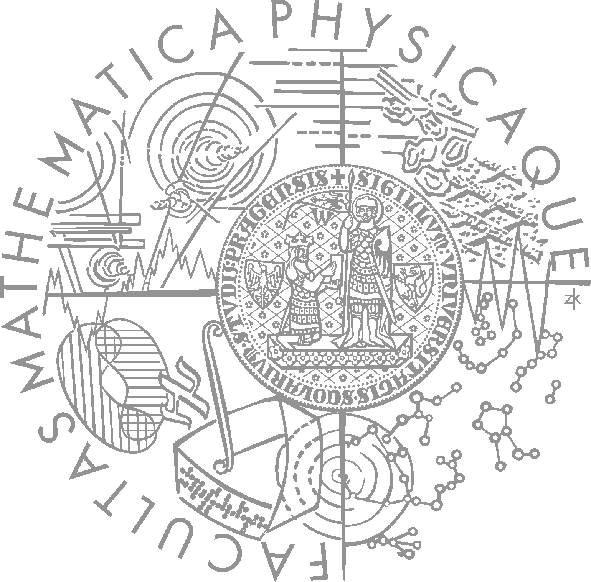 Red base <-> Mid ground <-> Blue base

Shorter path to red base:

0 <= |Path(RFlag, Point)| / |Path(Point, BFlag)| < 1

Shorter path to blue base:

0 <= |Path(BFlag, Point)| / |Path(Point, RFlag)| < 1

Mid ground:

C <= |Path(RFlag, Point)| / |Path(Point, BFlag)| < 1
C <= |Path(BFlag, Point)| / |Path(Point, RFlag)| < 1
Map DivisionRoles in CTF team
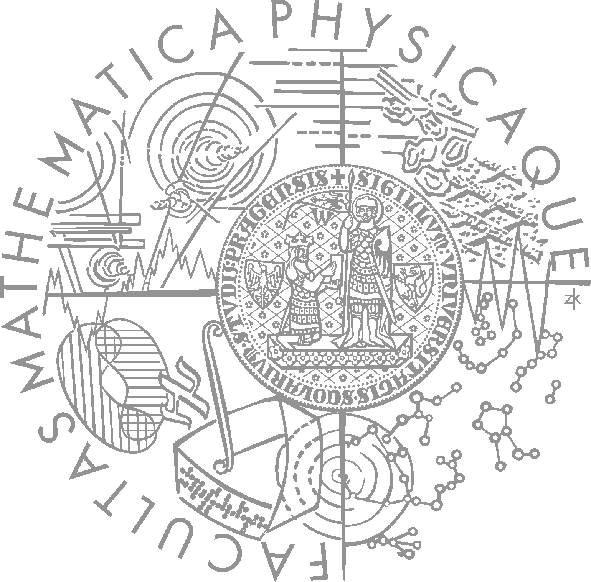 My base 	=> defender
Mid ground 	=> roamer
Enemy Base 	=> attacker
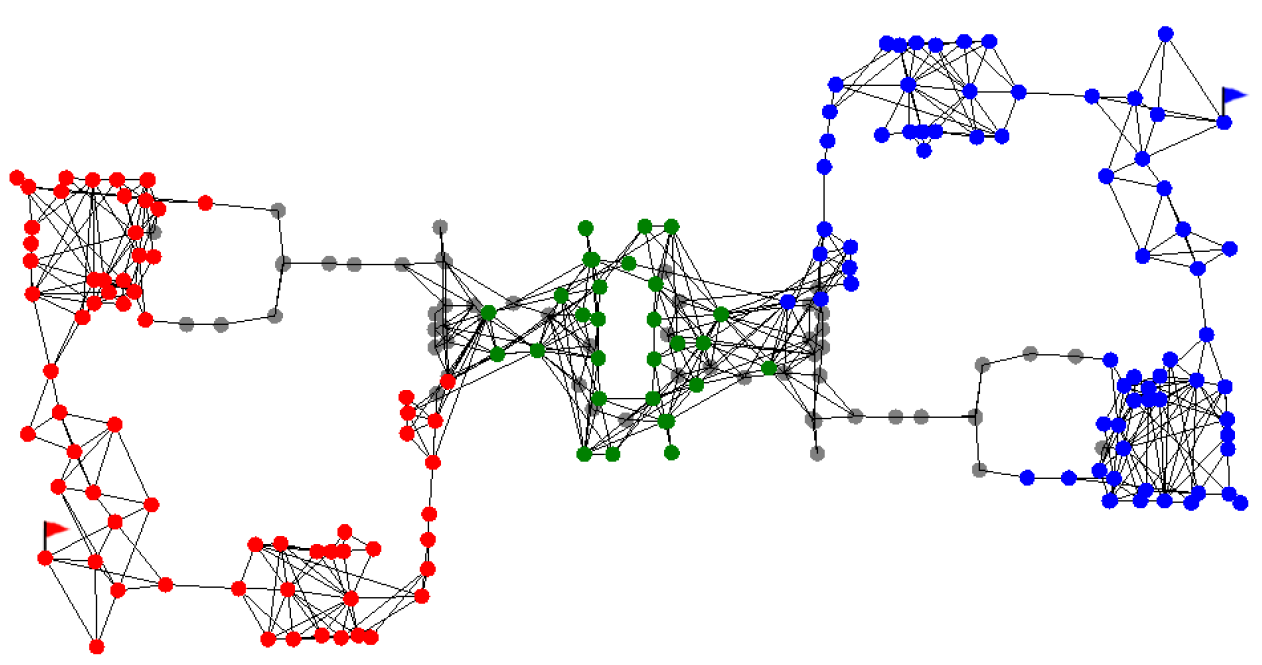 Map DivisionRoles in CTF team
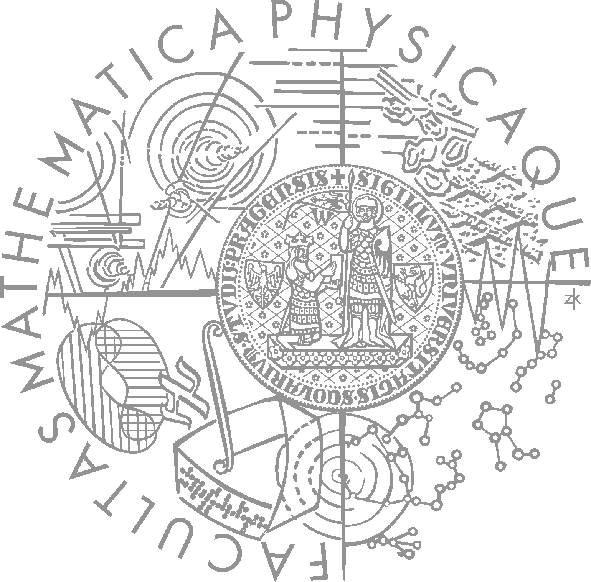 How to synchronize intentions within team?
N (cooperating) bots want to perform I; I is m-exclusive
Broadcast score of bot achieving intention I
m-highest (or m-lowest) wins
Resend to anyone who wants to join in the middle of execution
How to decide on strategy?
“Group brain” => have a leader that instructs others
Establish leader via previous scheme
Map DivisionDifferent paths
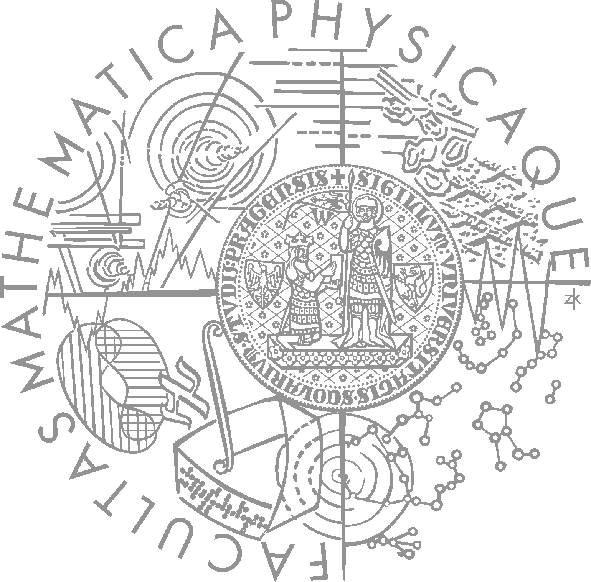 There are multiple paths between bases
There is only one shortest path
How to find the others?
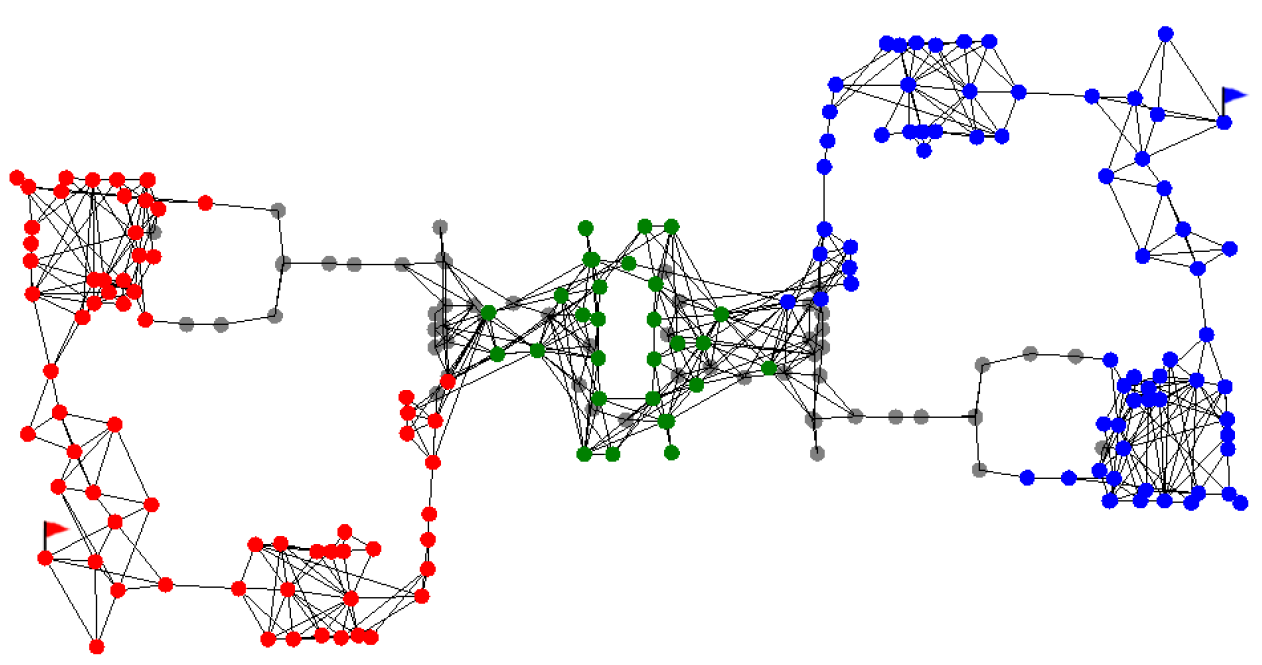 Map DivisionDifferent paths
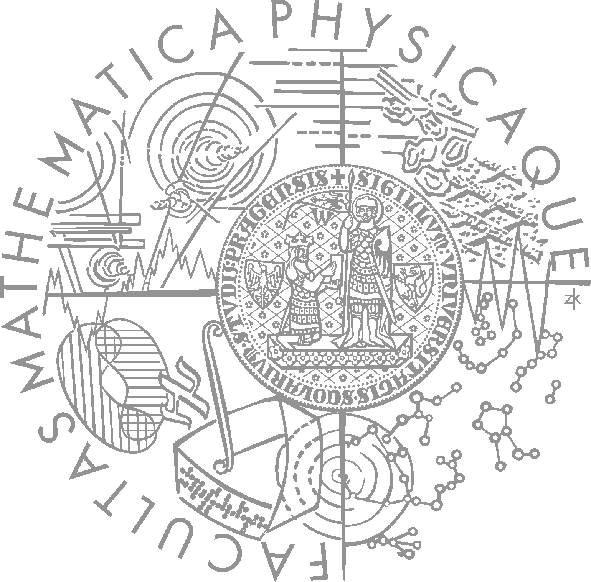 Finding k-shortest paths ~ O(m +n log n +kn)
David Eppstein
G(vertices, edges), |vertices| = n, |edges|= m
Problem: too many similar paths ~ k needs to be high
Problem: Having k paths, find really different ones

But we already have Floyd-Warshall matrix
=> We can construct “Different path” heuristic
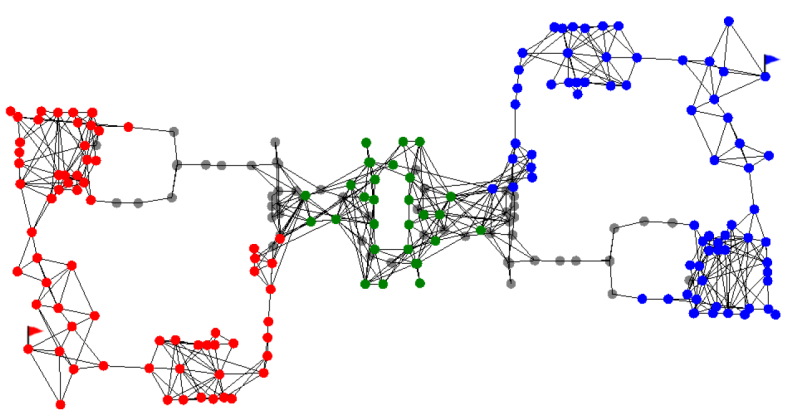 Map DivisionDifferent paths
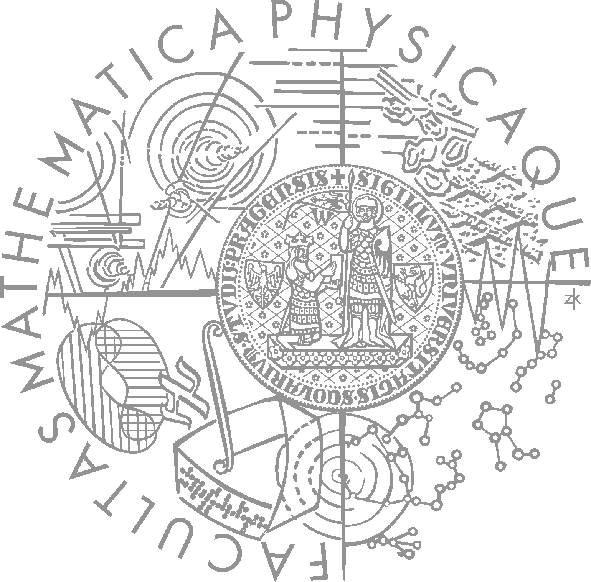 Having FW matrix for G(V, E), |V| = n, having M paths, find next “different” path?
Different == Cost of being too close to some path

PathsDistance(point):
Min( { Min( { | path(point -> path-i-point-k) | }k ) } i ) 
Can be used for penalization of points during next A*

 	         Min( { | path(point -> path-i-point-k) | }k )
		Can be precomputed time O(n2)
		PathsDistance can be incrementally updated

Time cost of M+1 different paths O(M.n2) + (M+1).A*
Typically works in O(n2)

Extra space cost O(n)
For storing PathsDistance(point)
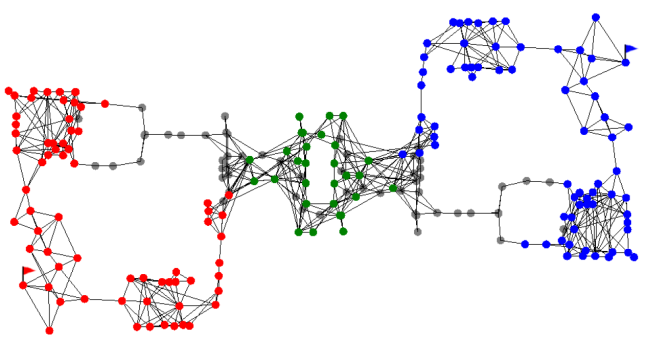 Assignment(or Homework)
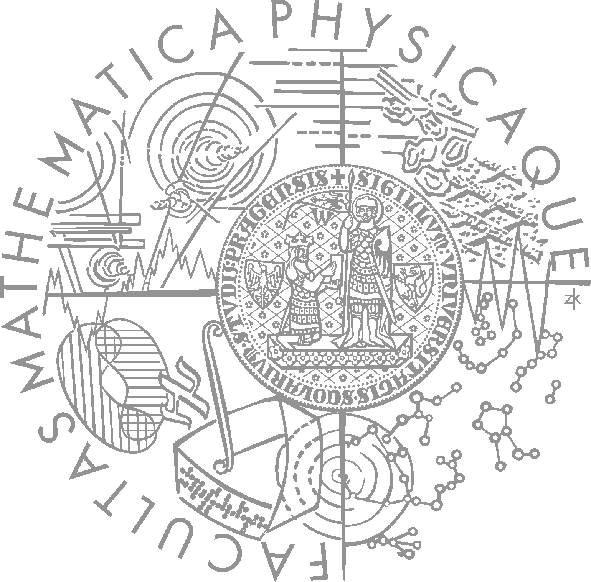 Create CTF Team of Bots in yaPOSH
CTF Bot from previous two lectures
+++
Include “Guard own flag holder” behavior
5 points
Include “Team hunt enemy flag holder” behavior
5 points
Include “Run cover path” behavior 
5 points
Include “Run non-shortest path” behavior 
10 points
Come up with other CTF-team behavior
10 points

You may form teams of two people for creating this!
Send us finished assignment
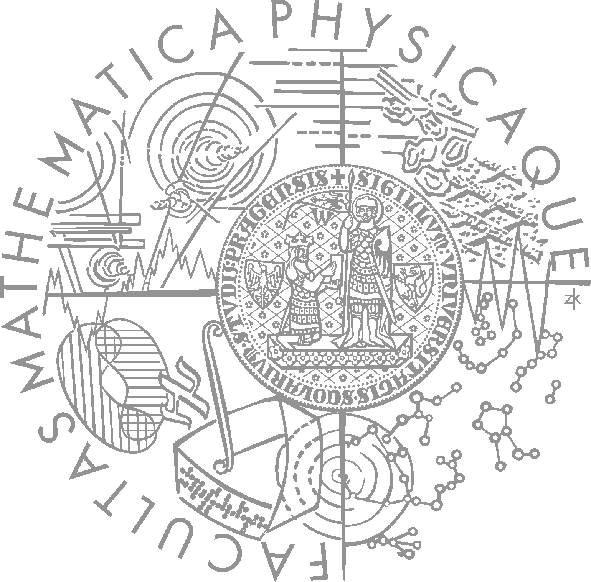 Via e-mail:
Subject
“Pogamut homework 2016 – Assignment X”
Replace ‘X’ with the assignment number and the subject has to be without quotes of course
…or face -2 score penalization

To
jakub.gemrot@gmail.com
Jakub Gemrot (Tuesday practice lessons)

Attachment
Completely zip-up your project(s) folder except ‘target’ directory and IDE specific files (or face -2 score penalization)

Body
Please send us information about how much time it took you to finish the assignment + any comments regarding your implementation struggle
Information won’t be abused/made public
In fact it helps to make the practice lessons better

Don’t forget to mention your full name!
Questions?I sense a soul in search of answers…
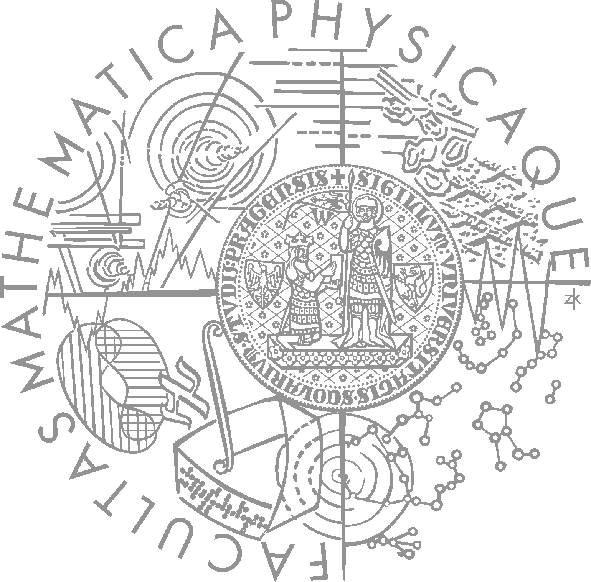 In case of doubts about the assignment, tournament or hard problems, bugs don’t hesitate to contact us!

Jakub Gemrot (Tuesday practice lessons)
jakub.gemrot@gmail.com